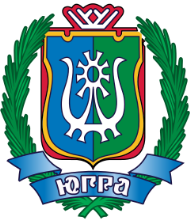 Правительство Ханты-Мансийского автономного округа –Югры
Департамент образования и молодежной политики Ханты-Мансийского автономного округа - Югры
1. Об изменениях в законодательстве Российской Федерации по вопросам целевого обучения и приема на целевое обучение. Об установлении квоты приема на целевое обучение
Гомзяк Александр Богданович, 
Заместитель директора Департамента образования и молодежной политики 
Ханты-Мансийского автономного округа – Югры
Правительство Ханты-Мансийского автономного округа –Югры
Департамент образования и молодежной политики Ханты-Мансийского автономного округа - Югры
Федеральный закон 
от 3 августа 2018 г. № 337-ФЗ
«О внесении изменений 
в отдельные законодательные акты Российской Федерации 
в части совершенствования 
целевого обучения»

(далее - Федеральный закон № 337-ФЗ)
Федеральный закон № 337-ФЗ 
вступил в силу с 1 января 2019 г.
Правительство Ханты-Мансийского автономного округа –Югры
Департамент образования и молодежной политики Ханты-Мансийского автономного округа - Югры
Структура норм в Федеральном законе 
«Об образовании в Российской Федерации»
2 статьи, посвященные целевому обучению 
и приему на целевое обучение:

Статья 56.      Целевое обучение 

Статья 71.1.   Особенности приема на целевое обучение по образовательным программам высшего образования
В части СПО:
Статья 68. Среднее профессиональное образование, часть 4
Правительство Ханты-Мансийского автономного округа –Югры
Департамент образования и молодежной политики Ханты-Мансийского автономного округа - Югры
Подзаконные акты, утвержденные 
Правительством Российской Федерации
Постановление Правительства РФ 
от 21 марта 2019 г. № 302
Положение о целевом обучении
Типовая форма договора о целевом обучении
Правила установления квоты приема на целевое обучение за счет средств федерального бюджета
Распоряжение Правительства РФ 
от 11 февраля 2019 г. № 186-р
Перечень специальностей, направлений подготовки, по которым проводится прием на целевое обучение по образовательным программам высшего образования 
в пределах установленной квоты
Правительство Ханты-Мансийского автономного округа –Югры
Департамент образования и молодежной политики Ханты-Мансийского автономного округа - Югры
Нормативно-правовые акты, утвержденные 
Правительством Ханты-Мансийского автономного округа - Югры
Постановление Правительства Ханты-Мансийского автономного округа - Югры 
от 28 июня 2019 г. № 205-п


Постановление Правительства Ханты-Мансийского автономного округа - Югры 
от 11 сентября 2019 года № 312-п
«Об установлении квоты приема на целевое обучение по образовательным программам высшего образования за счет бюджетных ассигнований 
Ханты-Мансийского автономного округа – Югры»
Порядок и сроки установления квоты приема на целевое обучение
Правительство Ханты-Мансийского автономного округа –Югры
Департамент образования и молодежной политики Ханты-Мансийского автономного округа - Югры
Уровни профессионального образования
После вступления в силу Федерального закона № 337-ФЗ
Целевое обучение
Прием 
на целевое обучение
Прием 
на обучение 
по ОП СПО
Учет  договора 
о целевом обучении 
в качестве индивидуального достижения
ВО
Только ВО
СПО
Правительство Ханты-Мансийского автономного округа –Югры
Департамент образования и молодежной политики Ханты-Мансийского автономного округа - Югры
Стороны договора
После вступления в силу Федерального закона № 337-ФЗ при приеме на целевое обучение
До вступления в силу Федерального закона № 337-ФЗ при целевом приеме
Гражданин
Гражданин
Договор 
о целевом обучении
Договор 
о целевом обучении
Заказчик
Вуз
Заказчик
Вуз
Договор о целевом приеме
Договор о целевом приеме не заключается.
Обязанность вуза провести прием на целевое обучение (норма закона)
Прием осуществляется 
в интересах конкретного заказчика
Прием осуществляется 
в интересах всех заказчиков на равных условиях
Правительство Ханты-Мансийского автономного округа –Югры
Департамент образования и молодежной политики Ханты-Мансийского автономного округа - Югры
Стороны договора
Гражданин
при приеме на целевое обучение – 
1 договор – договор о целевом обучении
Договор 
о целевом обучении
Заказчик
Вуз
Заказчик не связан договором с конкретным вузом
Как следствие этого, абитуриент может поступать как «целевик» 
в любой вуз, в котором имеется соответствующее направление подготовки (специальность) (по программам бакалавриата 
и специалитета – в 5 вузов согласно Порядку приема)
Правительство Ханты-Мансийского автономного округа –Югры
Департамент образования и молодежной политики Ханты-Мансийского автономного округа - Югры
Стороны договора
Возможность включения работодателя и вуза в число сторон договора
Вуз 
(организация, осуществляющая образовательную деятельность)
Гражданин 
(поступающий 
или обучающийся)
Договор 
о целевом 
обучении
Могут быть сторонами договора
Работодатель (организация, 
в которой будет работать гражданин)
Заказчик
Правительство Ханты-Мансийского автономного округа –Югры
Департамент образования и молодежной политики Ханты-Мансийского автономного округа - Югры
Квота приема на целевое обучение 
в структуре приема за счет бюджетных ассигнований
Контрольные цифры приема
квота приема лиц, имеющих особое право (бакалавриат, специалитет) 
(конкурс)
квота
приема 
на целевое обучение
(конкурс)
основные 
места 
(конкурс)

(контрольные цифры 
за вычетом квот)
не менее 10 % 
от контрольных цифр
Правительство Ханты-Мансийского автономного округа –Югры
Департамент образования и молодежной политики Ханты-Мансийского автономного округа - Югры
Установление квоты приема на целевое обучение
Правительство РФ устанавливает 
перечень специальностей и направлений подготовки 
для приема на целевое обучение
Квота приема на целевое обучение устанавливается по уровням бюджетов, из которых финансируются контрольные цифры:
за счет бюджетов субъектов РФ 
и местных бюджетов – органами государственной власти субъектов РФ 
и органами местного самоуправления соответственно
за счет федерального бюджета - Правительством РФ
Правительство РФ 
может устанавливать квоту с указанием субъектов РФ, 
в которых должны быть трудоустроены выпускники
Правительство Ханты-Мансийского автономного округа –Югры
Департамент образования и молодежной политики Ханты-Мансийского автономного округа - Югры
Характер квоты приема на целевое обучение
Правительство РФ
устанавливает квоту
посредством определения доли мест для приема на целевое обучение 
в общем количестве бюджетных мест (в процентах)
Сроки установления квоты Правительством РФ 
в 2019 году
до 1 мая
в последующие годы
до 1 октября
Правительство Ханты-Мансийского автономного округа –Югры
Департамент образования и молодежной политики Ханты-Мансийского автономного округа - Югры
Требования к договору 
при приеме на целевое обучение
Существенные условия договора о целевом обучении (обязательства заказчика и гражданина)
по организации предоставления / предоставлению гражданину 
в период обучения мер поддержки
Обязательства заказчика
по трудоустройству гражданина
по освоению образовательной программы
Обязательства гражданина
по осуществлению трудовой деятельности в течение 
не менее 3 лет
Правительство Ханты-Мансийского автономного округа –Югры
Департамент образования и молодежной политики Ханты-Мансийского автономного округа - Югры
Требования к договору 
при приеме на целевое обучение
Обязательство заказчика
По предоставлению
По организации  предоставления
По трудоустройству гражданина
гражданину в период обучения мер поддержки 
(включая меры материального стимулирования, оплата доп. платных обр. услуг, оказываемых за рамками образовательной программы, осваиваемой в соответствии 
с договором, предоставление в пользование и (или) оплата жилого помещения в период обучения и др.)
Трудоустройство осуществляется не позднее срока, установленного договором
Стороны самостоятельно определяют перечень мер поддержки с указанием порядка, сроков и размеров 
их предоставления
Постановление Правительства РФ от 21.03.2019 № 302
Правительство Ханты-Мансийского автономного округа –Югры
Департамент образования и молодежной политики Ханты-Мансийского автономного округа - Югры
Кто может быть заказчиком 
приема на целевое обучение
Ст.  71.1 Федерального закона «Об образовании в Российской Федерации»
1) федеральные государственные органы, органы государственной власти субъектов Российской Федерации, органы местного самоуправления;
2) государственные и муниципальные учреждения, унитарные предприятия;
3) государственные корпорации;
4) государственные компании;
5) организации, включенные в сводный реестр организаций оборонно-промышленного комплекса, формируемый в соответствии с частью 2 статьи 21 Федерального закона от 31 декабря 2014 года N 488-ФЗ «О промышленной политике в Российской Федерации»;
6) хозяйственные общества, в уставном капитале которых присутствует доля Российской Федерации, субъекта Российской Федерации или муниципального образования;
7) акционерные общества, акции которых находятся в собственности или в доверительном управлении государственной корпорации;
8) дочерние хозяйственные общества организаций, указанных в п. 4, 6 и 7;
9) организации, которые созданы государственными корпорациями или переданы государственным корпорациям в соответствии с положениями федеральных законов об указанных корпорациях
Дополнения
Правительство Ханты-Мансийского автономного округа –Югры
Департамент образования и молодежной политики Ханты-Мансийского автономного округа - Югры
Кто может быть заказчиком приема на целевое обучение
Федеральные государственные органы, органы государственной власти субъектов РФ, органы местного самоуправления
Государственные и муниципальные учреждения, унитарные предприятия
Организации, включенные в сводный реестр организаций оборонно-промышленного комплекса
Государственные корпорации
Организации, которые созданы гос. корпорациями 
или переданы гос. корпорациям
АО, акции которых находятся 
в собственности или в доверительном управлении гос. корпораций
Государственные 
компании
Дочерние хозяйственные общества
Хозяйственные общества, в уставном капитале которых присутствует доля РФ, субъекта РФ или муниципального образования
Правительство Ханты-Мансийского автономного округа –Югры
Департамент образования и молодежной политики Ханты-Мансийского автономного округа - Югры
Характеристики обучения гражданина, указываемые в договоре о целевом обучении (для высшего образования)
Уровень образования (высшее образование)
Специальность (специальности), 
направление подготовки  (направления подготовки)
Государственная аккредитация 
(наличие государственной аккредитации образовательной программы: обязательно / необязательно)
Указывается в договоре по усмотрению заказчика
Форма (формы ) обучения 
(очная, очно-заочная, заочная)
Организация, осуществляющая 
образовательную деятельность
(наименование организации (организаций), 
осуществляющей образовательную деятельность)
Направленность (профиль) образовательной программы (образовательных программ)
Правительство Ханты-Мансийского автономного округа –Югры
Департамент образования и молодежной политики Ханты-Мансийского автономного округа - Югры
Как можно обеспечить целевое обучение в интересах конкретного работодателя
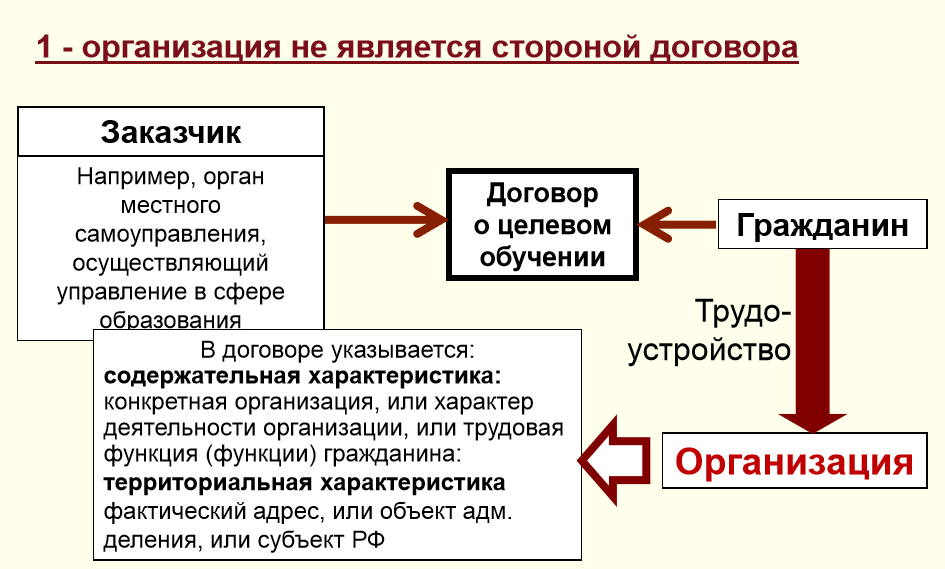 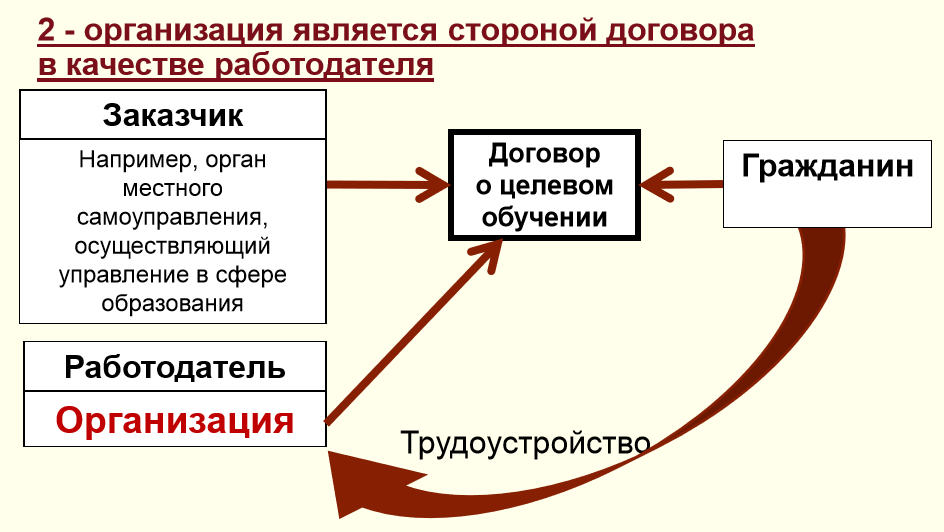 Правительство Ханты-Мансийского автономного округа –Югры
Департамент образования и молодежной политики Ханты-Мансийского автономного округа - Югры
Как можно обеспечить целевое обучение в интересах конкретного работодателя
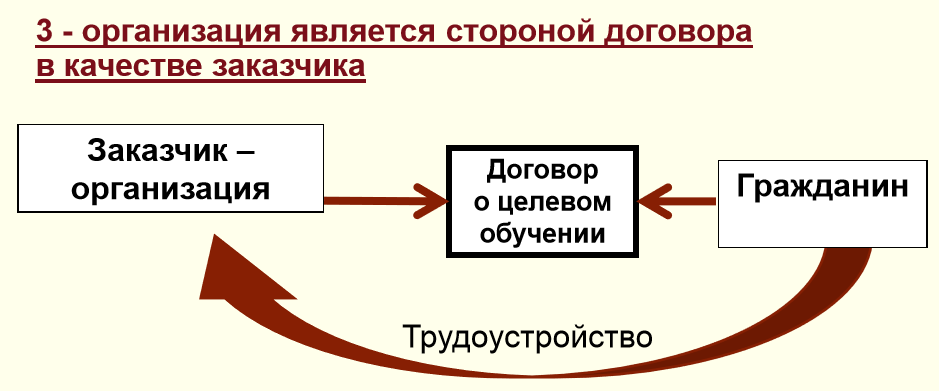 Правительство Ханты-Мансийского автономного округа –Югры
Департамент образования и молодежной политики Ханты-Мансийского автономного округа - Югры
Санкции за неисполнение обязательств
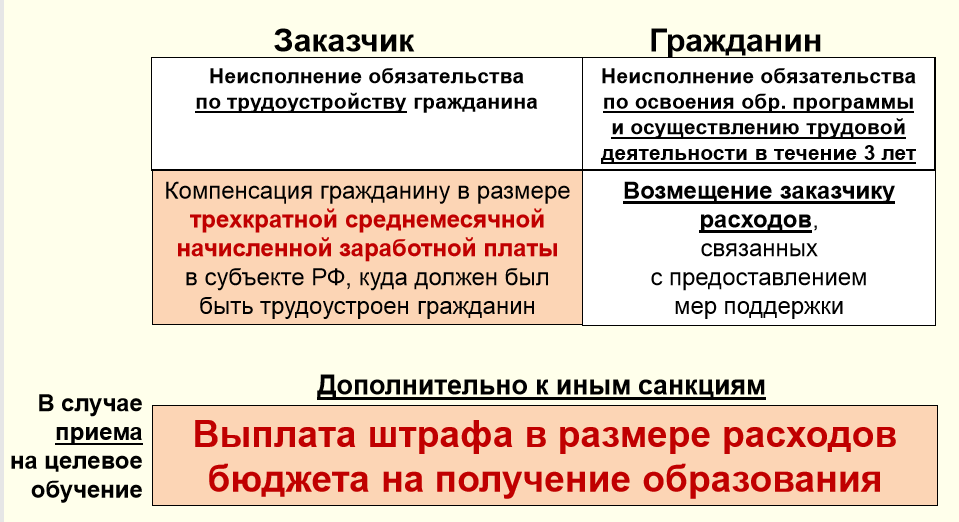